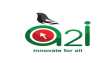 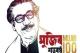 আজকের ক্লাসে সবাইকে স্বাগত
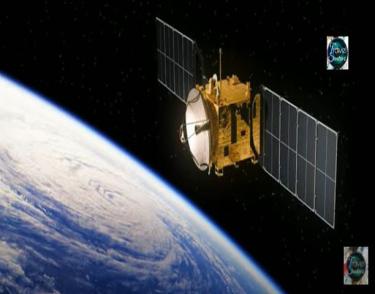 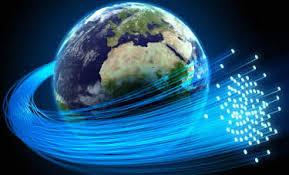 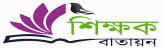 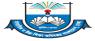 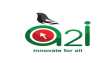 পরিচিতি
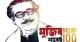 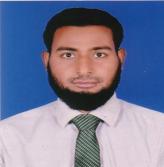 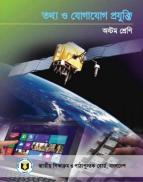 মোঃ মামুনুর রহমান
সহকারী শিক্ষক (আইসিটি) 
গুল-গোফুর বালিকা উচ্চ বিদ্যালয় ও মহাবিদ্যালয়, গোদাগাড়ী, রাজশাহী
ICT4E জেলা অ্যাম্বাসেডর, রাজশাহী
মোবাইল: ০১৭৬৮৯২৭৩৮০
ই-মেইল: mamunggghsc10@gmail.com
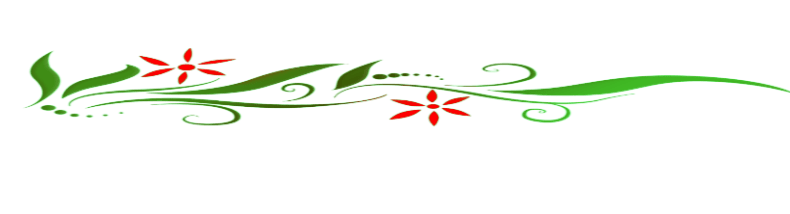 শ্রেণি	: অষ্টম
বিষয়	: তথ্য ও যোগাযোগ প্রযুক্তি
অধ্যায়	: দ্বিতীয় (কম্পিউটার নেটওয়ার্ক )
তারিখ	: ১৭/০৯/২০২১
সময়	: ৪০ মিনিট
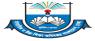 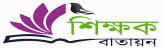 [Speaker Notes: Md. Mamunur Rahman, Assistant Teacher(ICT), Gul-Gofur Girls High School & College, Godagari, Rajshahi, Mobile – 01768927380, Mail: mamunggghsc10@gmail.com]
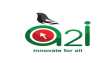 নিচের চিত্রে কী দেখতে পাচ্ছ ?
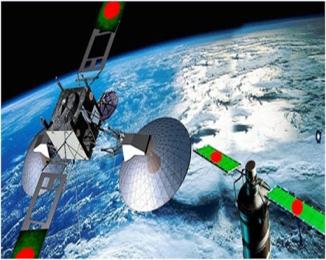 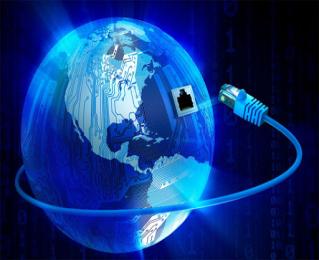 স্যাটেলাইট বা উপগ্রহ
স্যাটেলাইট বা উপগ্রহ
পৃথিবীতে কিসের মাধ্যমে তথ্য পাঠানো হয়?
স্যাটেলাইটের মাধ্যমে
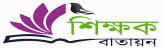 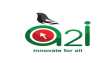 নিচের ছবি গুলি লক্ষ্য কর
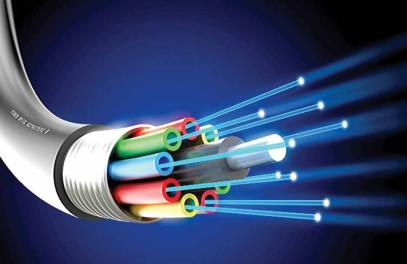 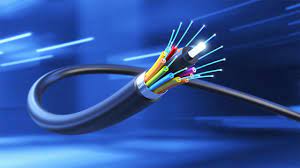 অপটিক্যাল ফাইবার
অপটিক্যাল ফাইবার
এগুলো দিয়ে কী করা হয়?
নেটওয়ার্ক তৈরি করা হয়।
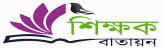 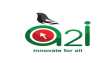 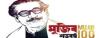 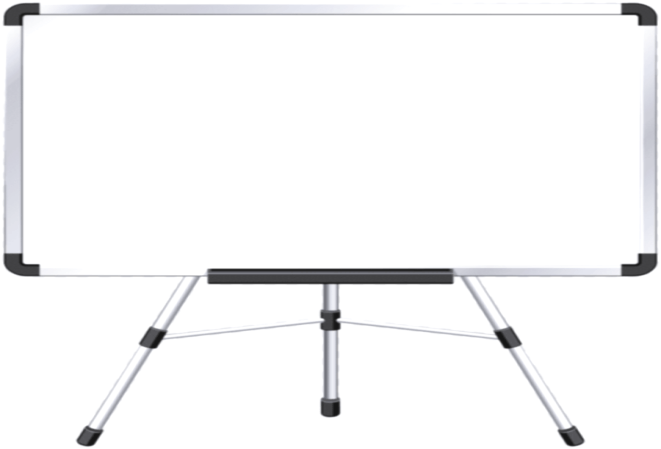 আজকের পাঠ
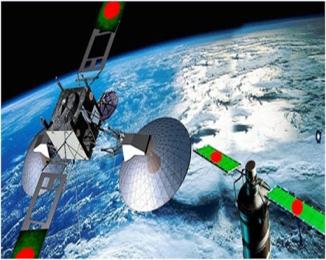 স্যাটেলাইট ও অপটিক্যাল ফাইবার
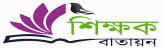 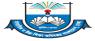 [Speaker Notes: Md. Mamunur Rahman, Assistant Teacher (ICT), Gul-Gofur Girls High School & College, Godagari, Rajshahi. Email: mamunggghsc10@gmail.com]
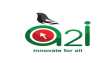 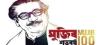 শিখনফল
এই পাঠ শেষে শিক্ষার্থীরা................
স্যাটেলাইট কী তা বলতে পারবে;
স্যাটেলাইট এর সুবিধাগুলো বর্ণনা করতে পারবে;
অপটিক্যাল ফাইবারের কার্য পদ্ধতি ব্যাখ্যা করতে পারবে।
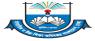 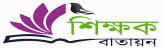 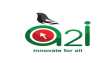 স্যাটেলাইট
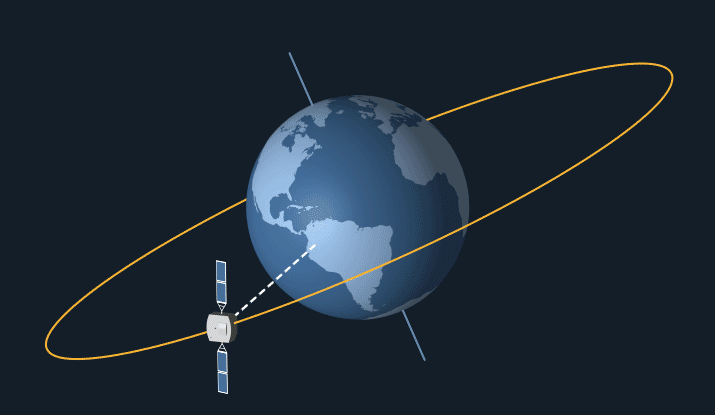 পৃথিবীকে ঘিরে মহাকাশে ঘুরতে থাকা কৃত্রিম উপগ্রহ-ই হল স্যাটেলাইট।
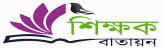 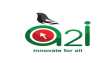 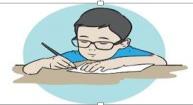 একক কাজ
সময়ঃ ৫মিনিট
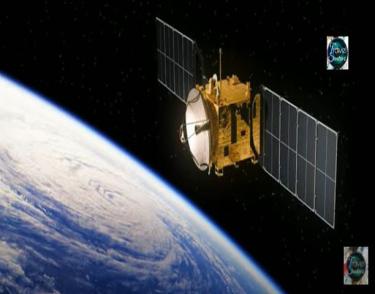 স্যাটেলাইট বলতে কী বুঝ ?
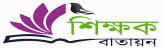 জিও স্টেশনারি স্যাটেলাইট
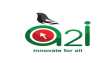 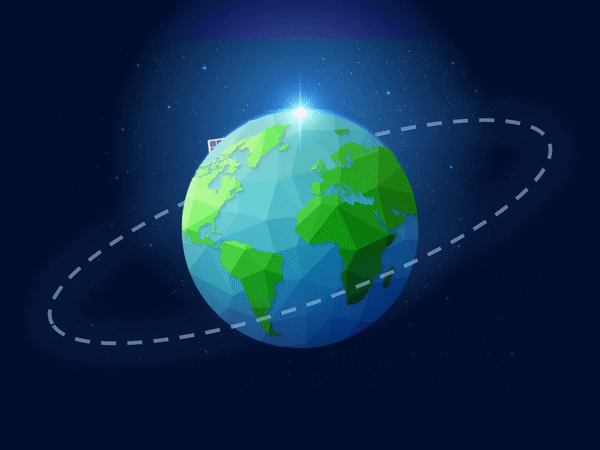 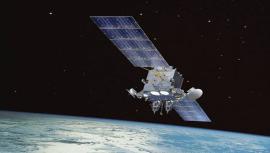 জিও স্টেশনারি স্যাটেলাইট
স্যাটেলাইট মহাকাশে ভাসমান থেকে পৃথিবীর চারপাশে ঘুরতে থাকে।
পৃথিবীর মধ্যাকষর্ণ বলের কারণে এটি ঘুরে,তাই এটিকে মহাকাশে রাখার জন্য কোন জ্বালানি বা শক্তি খরচ করতে হয় না।
মহাকাশে ভাসমান স্যাটেলাইট
স্যাটেলাইটকে যদি চব্বিশ ঘণ্টায় একবার পৃথিবীকে ঘুরিয়ে আনা যায় তাহলে পৃথিবী থেকে মনে হবে সেটি বুঝি আকাশের কোনো এক জায়গায় স্থির হয়ে আছে।
এ ধরনের স্যাটেলাইটকে জিও স্টেশনারি স্যাটেলাইট বলে ।
জিও স্টেশনারি স্যাটেলাইটকে পৃথিবী থেকে ৩৬ হাজার কিলোমিটার উপরে 
নির্দিষ্ট কক্ষ পথে স্থাপন করতে হয়।
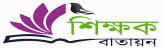 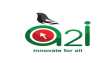 স্যাটেলাইট এর কাজ
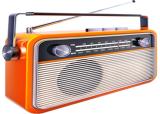 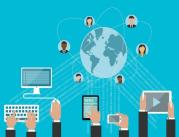 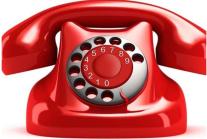 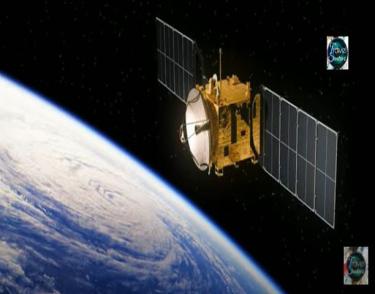 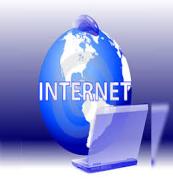 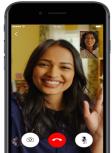 পৃথিবীর একপ্রান্ত থেকে অন্যপ্রান্তে রেডিও,টেলিফোন, মোবাইল ফোন কিংবা ইন্টারনেটে সিগন্যাল পাঠানো হয়।
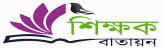 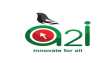 বঙ্গবন্ধু স্যাটেলাইট-১
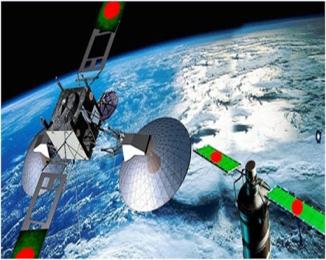 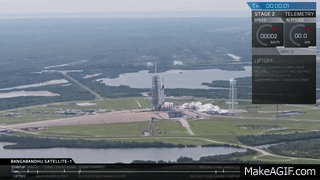 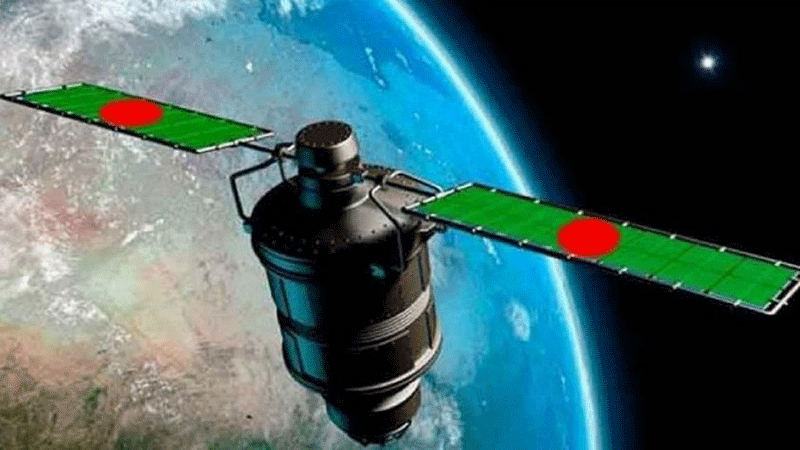 বাংলাদেশে বঙ্গবন্ধু স্যাটেলাইট-১ নামে একটি স্যাটেলাইট ২০১৮ সালের ১২ মে 
তারিখে মহাকাশে প্রেরণ করে।
স্যাটেলাইট প্রেরণকারী দেশের তালিকায় বাংলাদেশের অবস্থান ৫৭তম।
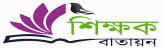 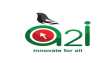 স্যাটেলাইট দিয়ে যোগাযোগ করার কতিপয় সমস্যাবলী
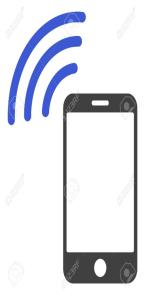 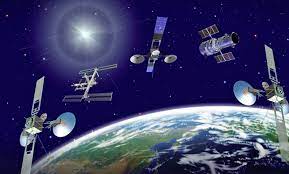 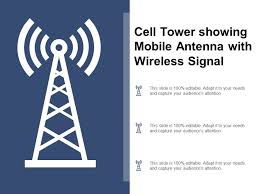 স্যাটেলাইট পৃথিবী থেকে অনেক উঁচুতে থাকায় সিগনাল পাঠানোর জন্য 
অনেক বড় এন্টেনার দরকার হয়।
ওয়্যারলেস সিগনাল বিশাল দূরত্ব অতিক্রম করতে একটু সময় বেশি লাগে।
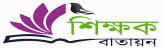 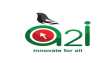 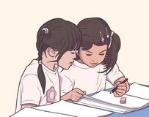 জোড়ায় কাজ
সময়ঃ ৭মিনিট
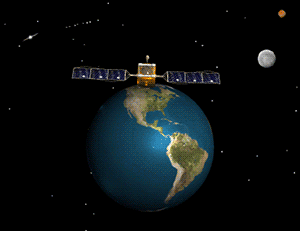 স্যাটেলাইট কিভাবে কাজ করে বর্ণনা কর?
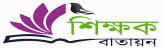 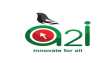 অপটিক্যাল ফাইবার
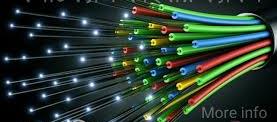 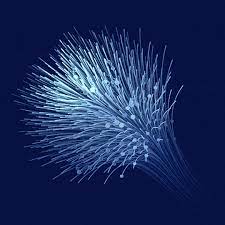 অপটিক্যাল ফাইবার অত্যন্ত সরু এক ধরনের প্লাস্টিক কাঁচের তন্তু।
পূর্ণ অভ্যন্তরীণ প্রতিফলনের মাধ্যমে আলোক সিগন্যাল অপটিক্যাল 
ফাইবারের মধ্য দিয়ে পাঠানো হয়।
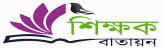 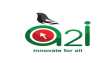 অপটিক্যাল ফাইবার
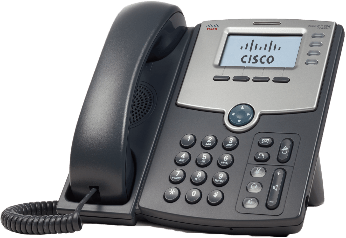 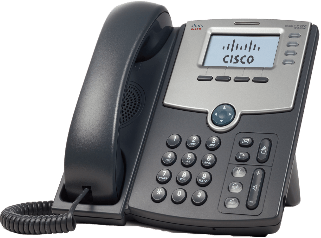 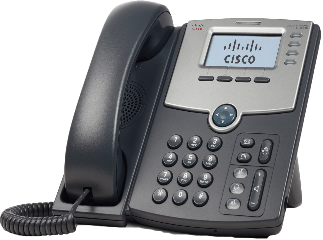 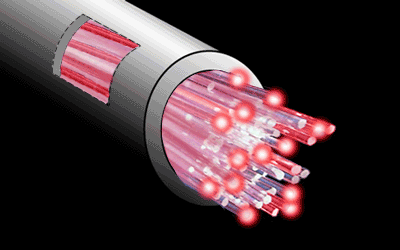 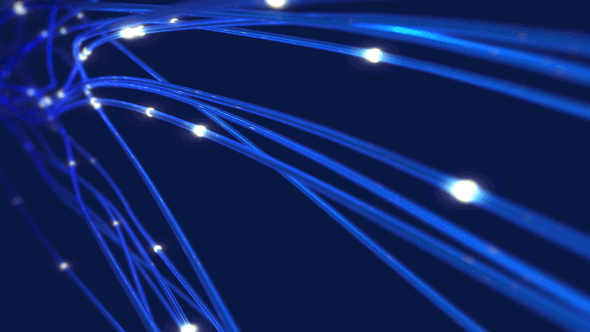 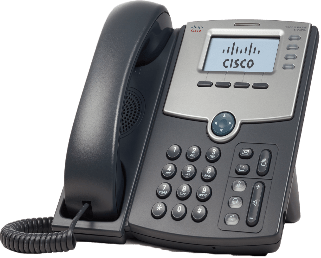 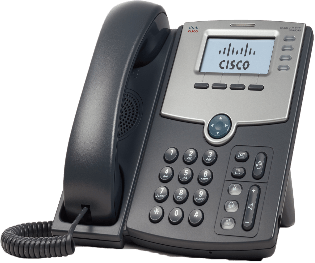 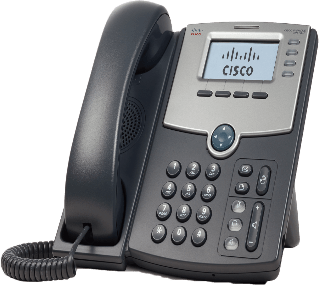 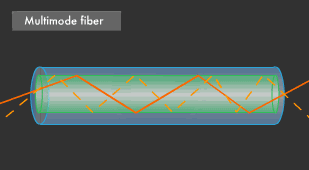 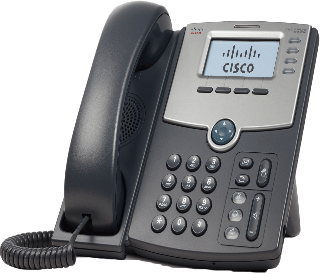 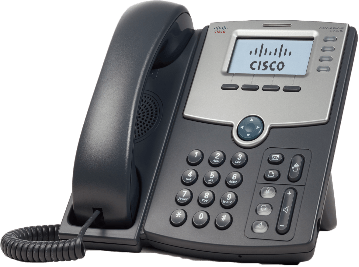 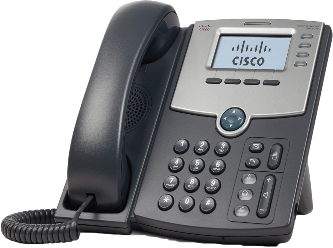 বৈদ্যুতিক সিগনালকে প্রথমে আলোক সিগনালে পরিণত করা হয়।এরপর আলোক সিগনালকে অপটিক্যাল ফাইবারের মধ্য দিয়ে পাঠানো হয়।
একটি অপটিক্যাল ফাইবারের ভেতর দিয়ে একসাথে কয়েক লক্ষ 
টেলিফোন কল পাঠানো সম্ভব।
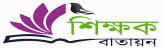 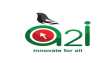 অপটিক্যাল ফাইবারের কাজ ও সুবিধা
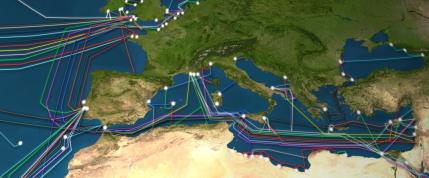 অপটিক্যাল ফাইবার এক মহাদেশ থেকে অন্য মহাদেশে সমুদ্রের তলদেশ দিয়ে নেওয়া হয়। এই ধরনের ফাইবারকে বলে সাবমেরিন ক্যাবল।
স্যাটেলাইট সিগন্যাল আলোর বেগে যেতে পারে কিন্তু অপটিক্যাল ফাইবার কাঁচ/প্লাস্টিক তন্তুর ভেতর দিয়ে যেতে হয় বলে সেখানে আলোর বেগ এক-তৃতীয়াংশ কম।
স্যাটেলাইটের মাধ্যেমে সিগনালটি ৩৬ হাজার কিলোমিটার ঘুরতে হয়, যা অপটিক্যাল ফাইবারের মাধ্যমে ঘুরতে হয় না। তাই সময় কম লাগে।
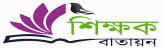 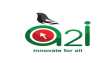 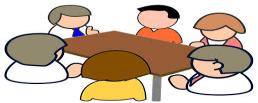 দলগত কাজ
সময়ঃ ০৮মিনিট
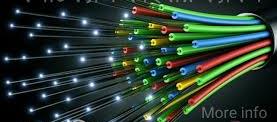 যোগাযোগের ক্ষেত্রে অপটিক্যাল ফাইবারের কার্য পদ্ধতি ব্যাখ্যা কর।
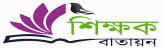 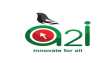 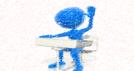 মূল্যায়ন
১। কত হাজার কিলোমিটার উচ্চতায় জিও স্টেশনারি স্যাটেলাইট স্থাপন করা হয়েছে?
(খ) ৩৪
(ক) ৩৩
(গ) ৩৫
ঘ)    ৩৬
২।  স্যাটেলাইট পুরো পৃথিবীকে কয় ঘন্টা পর পর অতিক্রম করে?
(ক)  ২১
(গ)  ২৩
(ঘ)  ২৪
(খ)  ২২
৩। কত সালে মহাকাশে সর্বপ্রথম জিও স্টেশনারি স্যাটেলাইট স্থাপন করা হয়?
(ক) ১৯৬৩
(গ) ১৯৬৫
(খ) ১৯৬৪
(ঘ) ১৯৬৬
৪। বঙ্গবন্ধু স্যাটেলাইট কত সালে পাঠানো হয়?
(ক) ২০১৬
(খ) ২০১৭
(গ) ২০১৮
(ঘ) ২০১৯
৫। একটি অপটিক্যাল ফাইবারের ভিতর দিয়ে একসাথে কতগুলো টেলিফোনে কল পাঠানো যায় ?
(খ) কয়েক কোটি
(গ) কয়েক হাজার
(ক) কয়েক লক্ষ
(ঘ) একটি
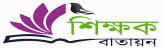 বাড়ির কাজ
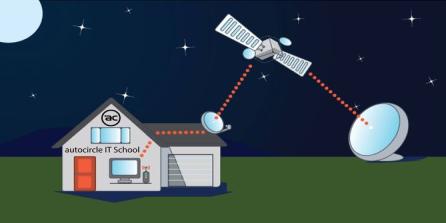 স্যাটেলাইট ও অপটিক্যাল ফাইবারের মাঝে কোনটা বেশি কার্যকর ?
 যুক্তিসহ  লেখ।
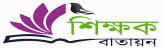 সবাইকে অসংখ্য ধন্যবাদ
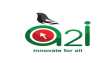 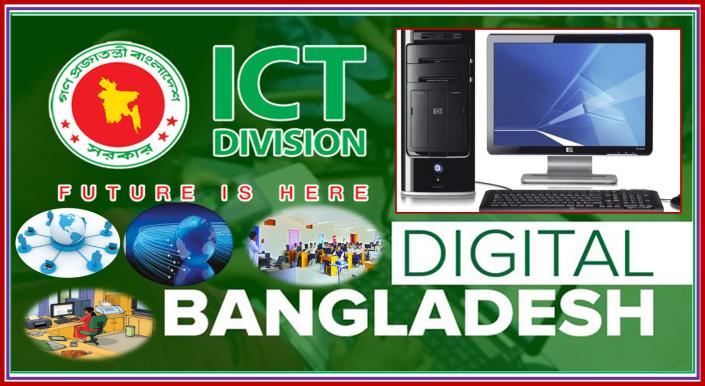